ENDOCRINOLOGY 
of
MALE REPRODUCTION



- Dr. Vikas Sachan
ENDOCRINOLOGY OF THE MALE REPRODUCTION

- Controlled by - Pituitary gonadotrophins 
                               Gonadal androgens


- Only negative feedback  mechanism 
   (Unlike in female)
   i.e. Synchrony b/w pituitary gonadotrophins    
   with gonads in male is non cyclic 


 After castration – Retained pulse frequency of 
                                     LH and FSH
- Hypothalamus - Interface between 
                               - Nervous and endocrine system


- GnRH synthesized in neurons in hypothalamus, 
               released at nerve endings (episodic)              
               transferred via hypophyseal portal system 

                ……..Anterior pituitary 
                           ………Gonadotrophins
Sex Hormones are sex specific 
  e.g. Estrogen and progesterone   - Female
          Testosterone                              - Males



- Sex specificity is limited
LH receptors on leydig cells in bulls
           (Upto 6-7 months of age)
         - Less in no. and less sensitive 
         - No stimulus for testosterone


 Growth hormone, Insulin, IGF-1 
         …stimulatory effect of LH on its receptors


 LH receptors                     - leydig cells, germ cells 
 Testosterone receptors - On the leydig cells,  
                                                                Sertoli cells 
   (but not on the germ cells)           Myoid cells
Male reproduction is mainly controlled by   
          - Hypothalamic GnRH
          
          - Pituitary Gn; LH & FSH
…LH in pulsatile fashion (15-30 ng/ml .. 2-4 hr) 

                                       LH receptors 

          Gonadal leydig cells ……
      Androgens (Testosterone)
 (After 30-60 minutes of LH …peak (10-20 ng/ml) 

- Basal again after 40-80 minutes
In bulls
      … LH ; 5 ng/ml    to   15-30 ng/ml 
      … Testosterone 2-8 ng/ml to 10-20 ng/ml 

In dogs
      … LH ; 1.0-1.2 ng/ml    to   3.8-10.0 ng/ml 
      … Testosterone 0.5-1.5 ng/ml to 3.5 -6.0 ng/ml 


 In tom
      … LH ranges from 3 to 29 ng/ml 
      … Testosterone ranges from 0.1 to 3.3 ng/ml
- Acting on the Leydig cells
    …..LH regulates steroidogenesis (leydig cells) 

                          Cholesterol 
                                          rate limiting step
                                           (Control by LH)                                      
                         Pregnenolone

                          
                         Progesterone 


                         Testosterone (18 C)
Androgen (testosterone) 


     5α- reductase enzyme       aromatase
                                        sertoli cells

                    DHT                                       estradiol
(5α - dihydrotestosterone) 

 Sertoli cell tumor  - High level of blood estrogen   
   (mainly in canines)

Testosterone in the blood 
         …Bound α-globulin (Maximum) 
         …Free which is converted into DHT
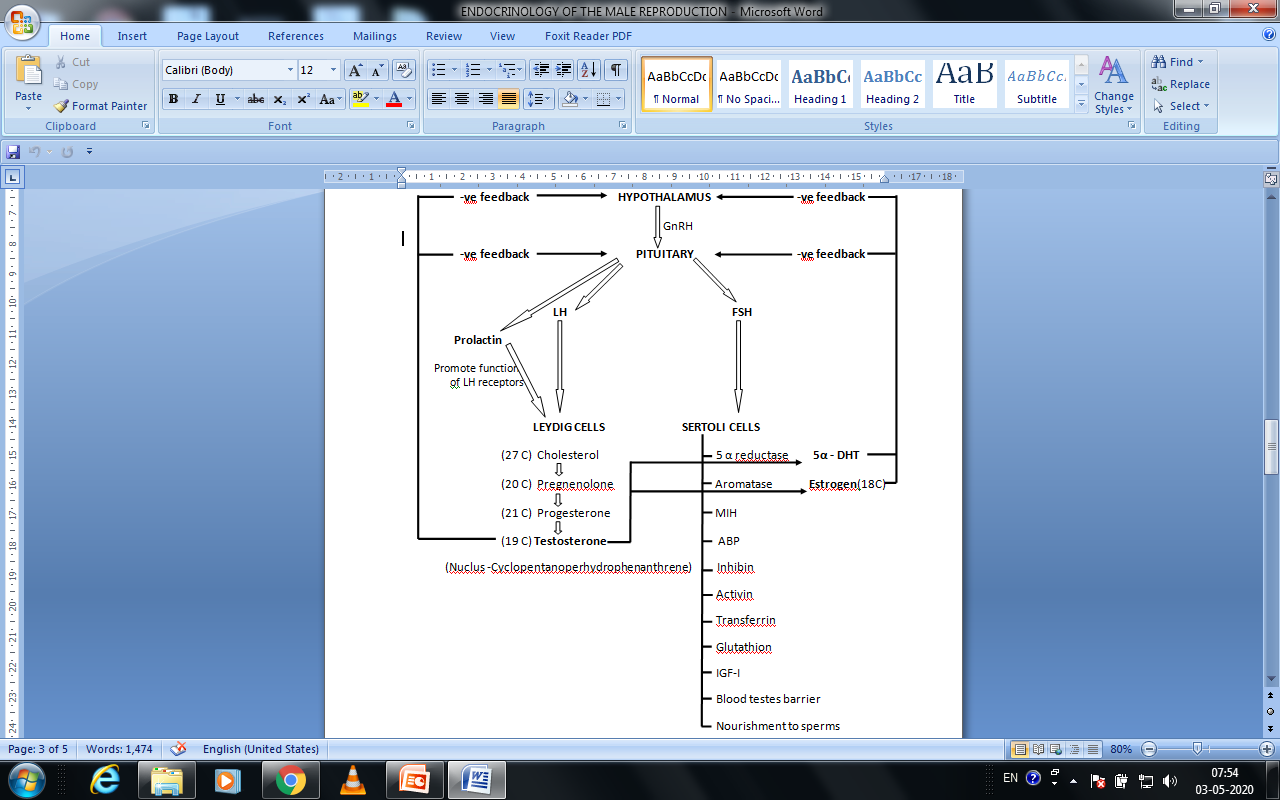 - Maximum estrogen….from testosterone
       - Epididymis of stallion 


 DHT and estradiol … -ve feed back response 
       - at the level of hypothalamus and pituitary


 DHT is more potent androgen than testosterone

 
 DHT - controls accessory sex gland activity  
 Testosterone - spermatogenesis.
Androgen-binding protein (ABP)
       - Bind testosterone and DHT 
       - High androgen concentrations in S.T. & Epid.



 FSH  - Non episodic pattern
             - Proliferation i.e. determine the sertoli cell   
               numbers at puberty
             .... Limit postpubertal spermatogenic yield
- FSH is - Initiation of spermatogenesis 
 FSH and testosterone - Maintain spermatogesis
                                             - Spermiation


 FSH – Functions / secretion of sertoli cells :

 1. Androgen binding protein (ABP) –
                  Steroid binding protein - α-globulin
 2. Activin – Development of leydig cells 
                    -  Delay growth of leyd. cells till puberty            
                    -  Secretion of FSH at pituitary level
3. Inhibin - Differentiating and growth factor 
                       - Regulates leydig cell function 
                       - Negative feedback effect on the FSH          
                       - Inhibin B is more potent 
    
    4. Anti-mullerian hormone (AMH / MIH)
                       - Inhibit mullerian duct system 
                       - Development of male fetus
  
    5. Transferrin – Source of iron for sperm
    6. Glutathion  – Acts as anti-oxidant
    7. Insulin like growth factor
    8. Nursing / Sustentacular cells – Sperm nursing
Prolactin - Prolactin receptors - On leydig cells   
                     - Promotes the functions of LH receptor 


 High level of prolactin, growth hormone (GH/STH) and melatonin - Negative feedback for Gn
                            - Delayed sexual characters
                            - Delayed sexual behavior 
                            - Delayed puberty and libido
- Functions of androgen :

1. Testicular descend


2. Sexual differentiation of male reproductive 
     system


3. Regulation of structure and function of 
    accessory sex glands and ductus system


4. Spermatogenesis
5. Development of secondary sexual characters 
     and maleness (Body confirmation, hairs, hump, 
                                   broad shoulder, aggressiveness,
                                   muscle growth etc)

6. Pronlongation of epididymal sperm life

7. Different sexual behavior pattern in diff sp.

8. Penile and prepucial growth

9. Degeneration of penile frenulum

10. Urinary pattern in dogs
Prepubertal castration 
            - No libido
            - Underdeveloped genitalia 
            - No mating behavior


- Post pubertal castration 
            - leads to stoppage of ejaculation 
            - Mounting behavior 
            - Penile erection 
  

 High Testosterone - hypertrophy and hyperplasia 
                                         of prostate
- Thyroid stimulating hormone (TSH)
    Growth hormone (STH) 
    Adrenocorticotrophic hormone
    Melatonin 
              …. Maintenance of male reproduction 


 Over secretion - Negative feedback effect
- Oxytocin - Increasing tubal activity at ejaculation
                     - Increased seminal volume 
                     - More sperm concentration


- β-endorphin (endogenous opioid peptides)
                     - Present in testicular interstitial fluid 
                     - Leydig cell steroidogenesis.
- Stallions and rams  - Seasonal breeders 
       - Stallion long day breeder
       - Ram and camel - short day breeder


 Stallion – 
     ......More light (short night) 
         ……Less melatonin (from pineal gland)
                 …..More gonadotrophins
                       …..More steroids (androgens)

- Long days after short days ….a rhythm 
         - Necessary for stallion reproduction
Reducing the day light hours in ram 
        - Increased melatonin
        - Reduced prolactin production
        - Increased gonadotrophins secretion
        - Increased testosterone


- In non-breeding season 
          - Not azoospermic completely
THERMOREGULATION OF TESTES

- Optimim sperm production or spermatogenesis 
      …..requires 20-50 C less temperature


- Structures play role in thermoregulation - 

Thermoreceptors - On scrotal skin                                    
                                        - Body sweating / panting 

2. Adrenergic sweat glands - On scrotal skin
3. Absence of subcutaneous fat in scrotal skin


4. Contraction & relaxation of tunica dartos


5. Contraction & relaxation of Cremaster muscle 


6. Testicular artery and vein (Pmpiniform plexus)
                                                       - Heat transfer
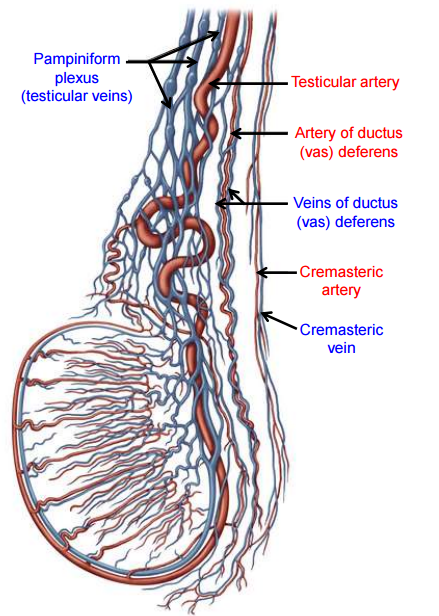 In boar - Less pendulous scrotum 
                 - Less efficient sweating
                 - Difference of about 3.20 C


- In ram - temperature difference between spermatic artery and vein is about 40 C.
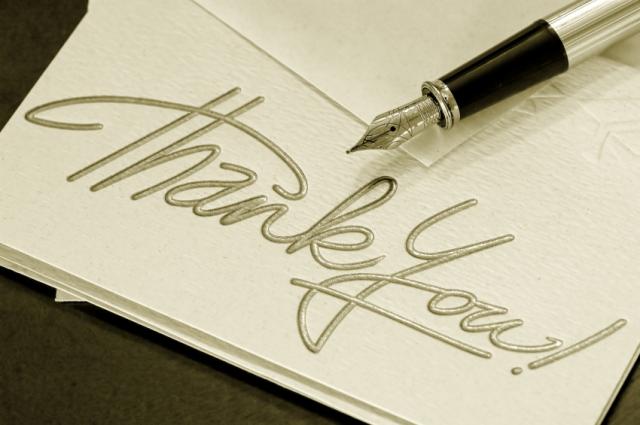